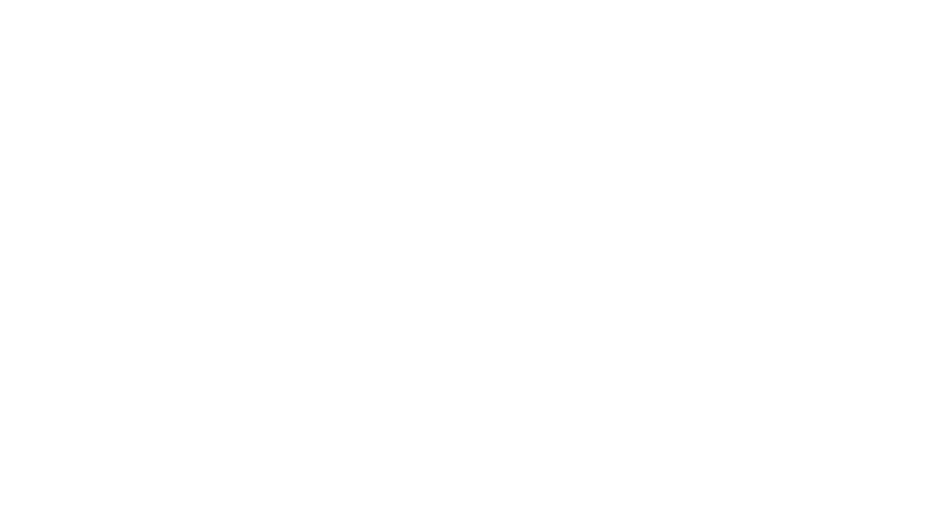 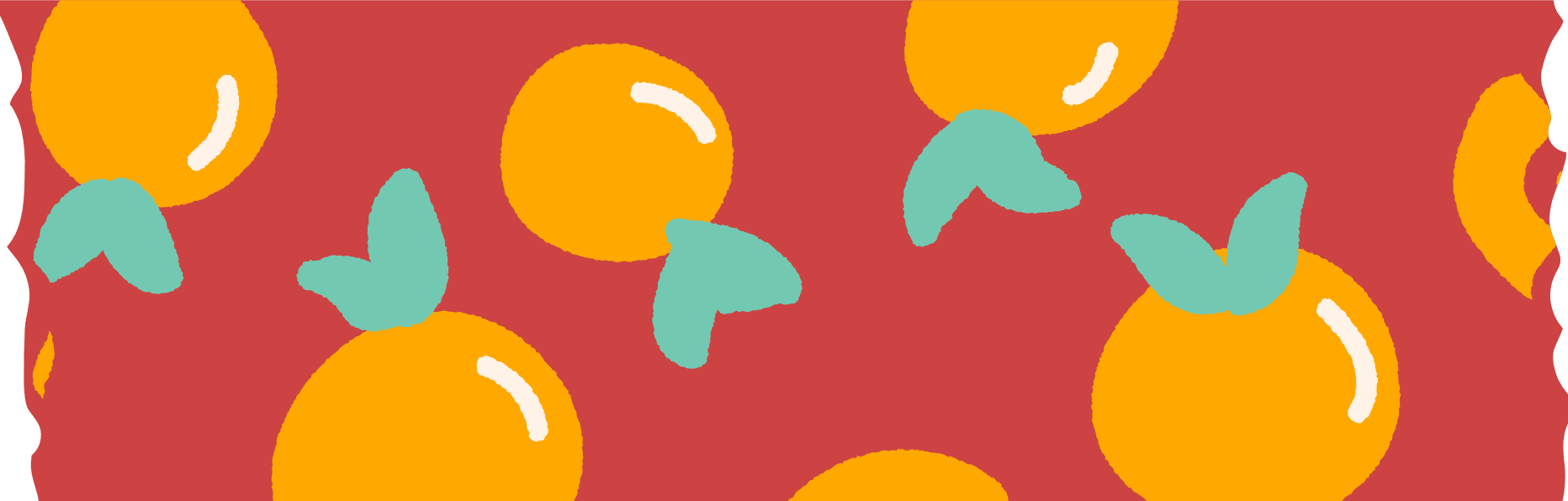 Bài 2:
TÍNH CHẤT CƠ BẢN
CỦA PHÂN SỐ
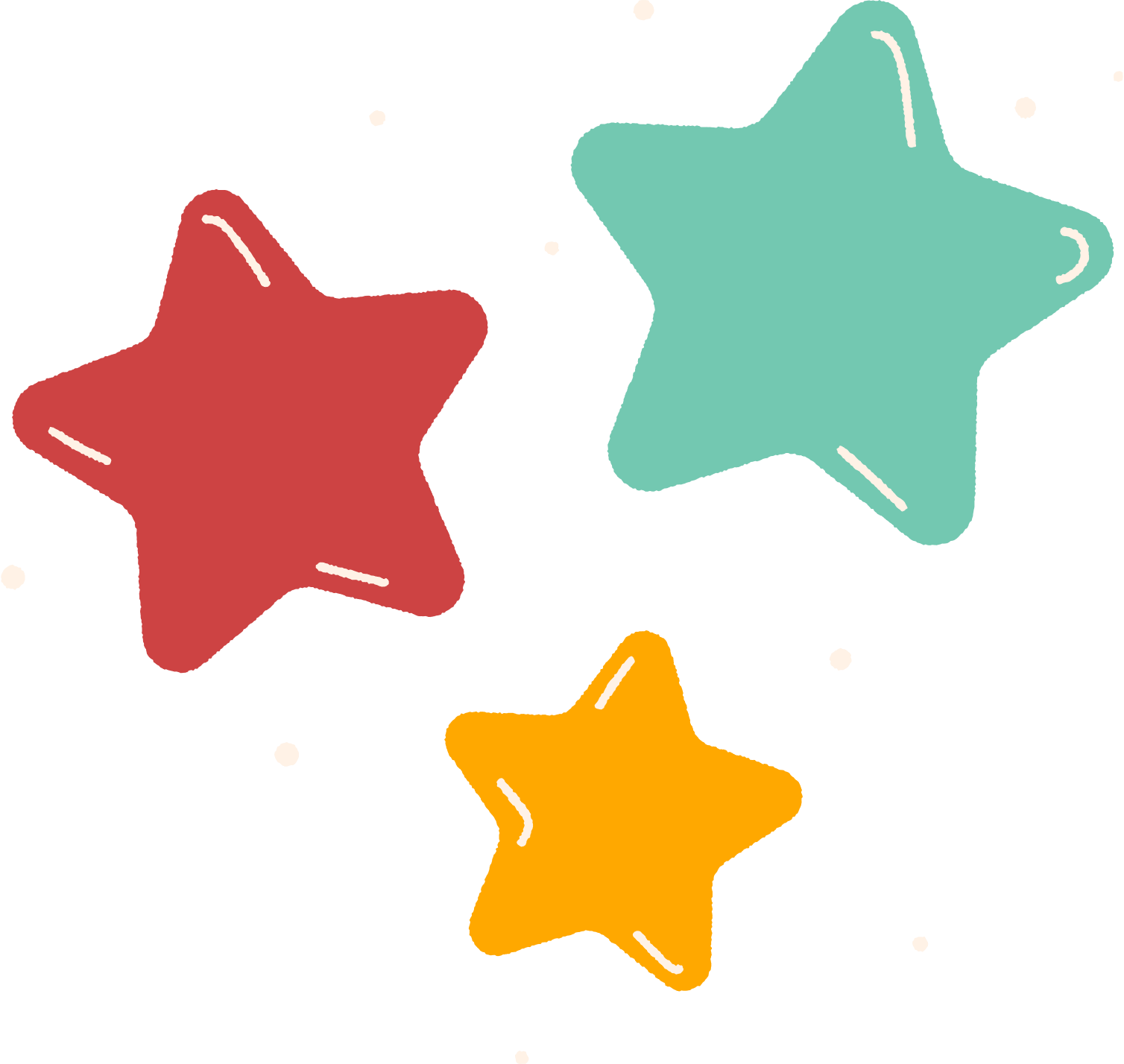 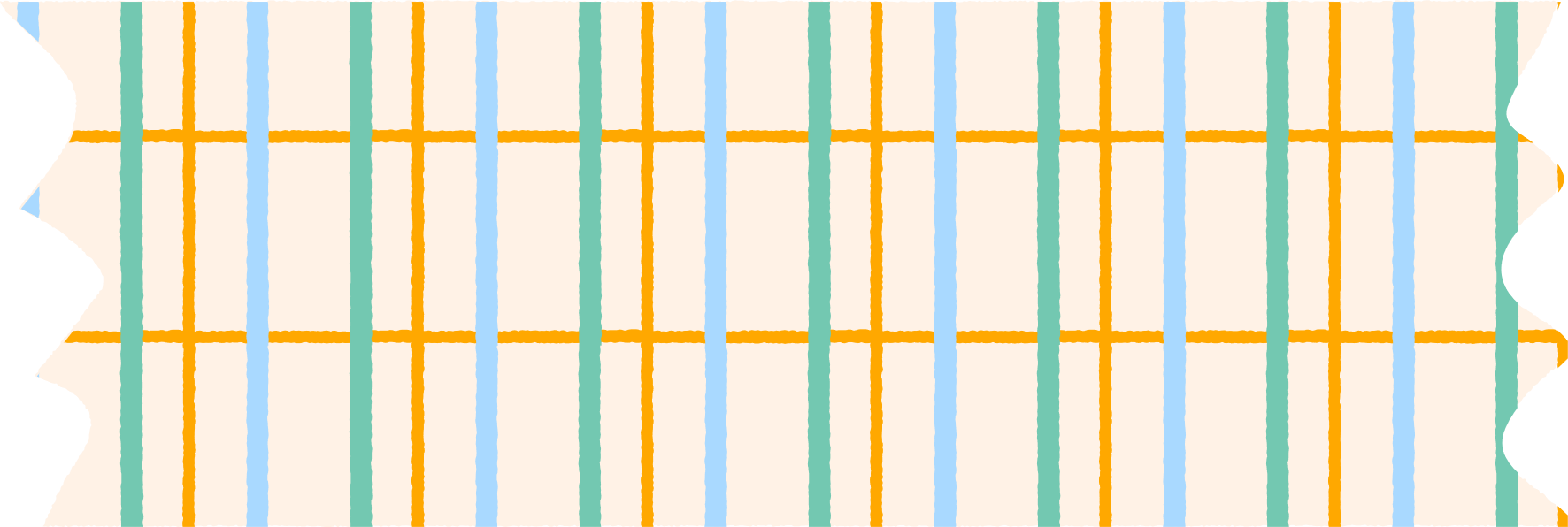 KHỞI ĐỘNG
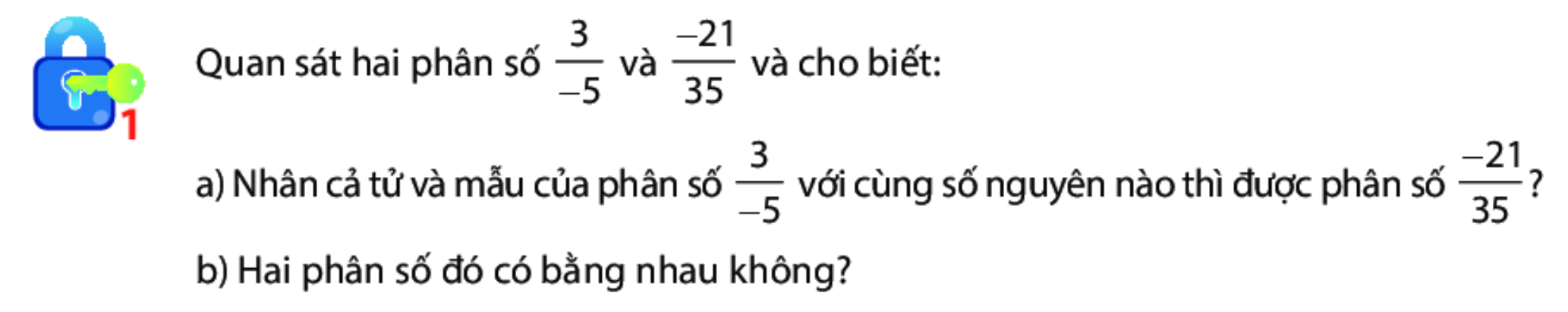 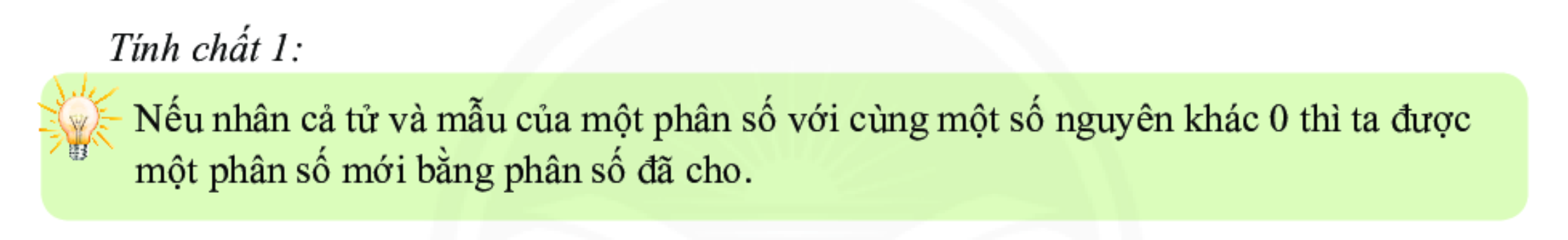 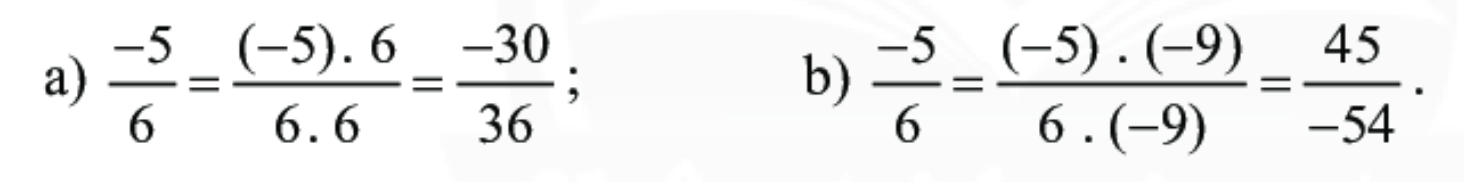 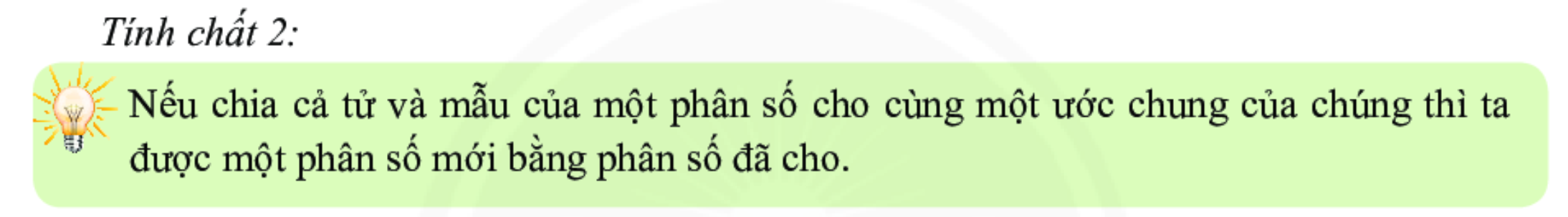 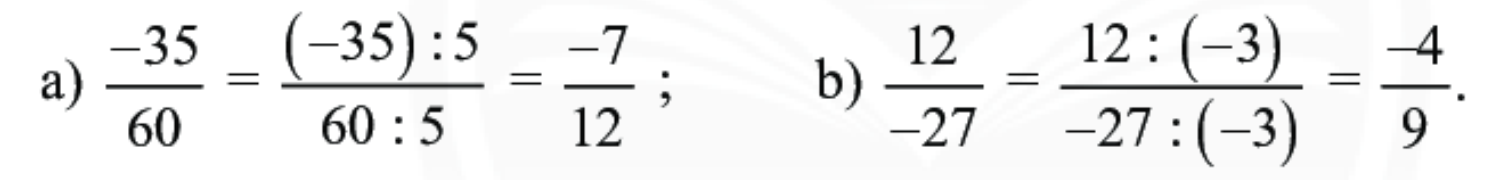 Tính chất 3
Quy đồng các phân số sau:
và
Quy đồng các phân số sau:
và
Quy đồng các phân số sau:
và
Rút gọn các phân số sau:
và